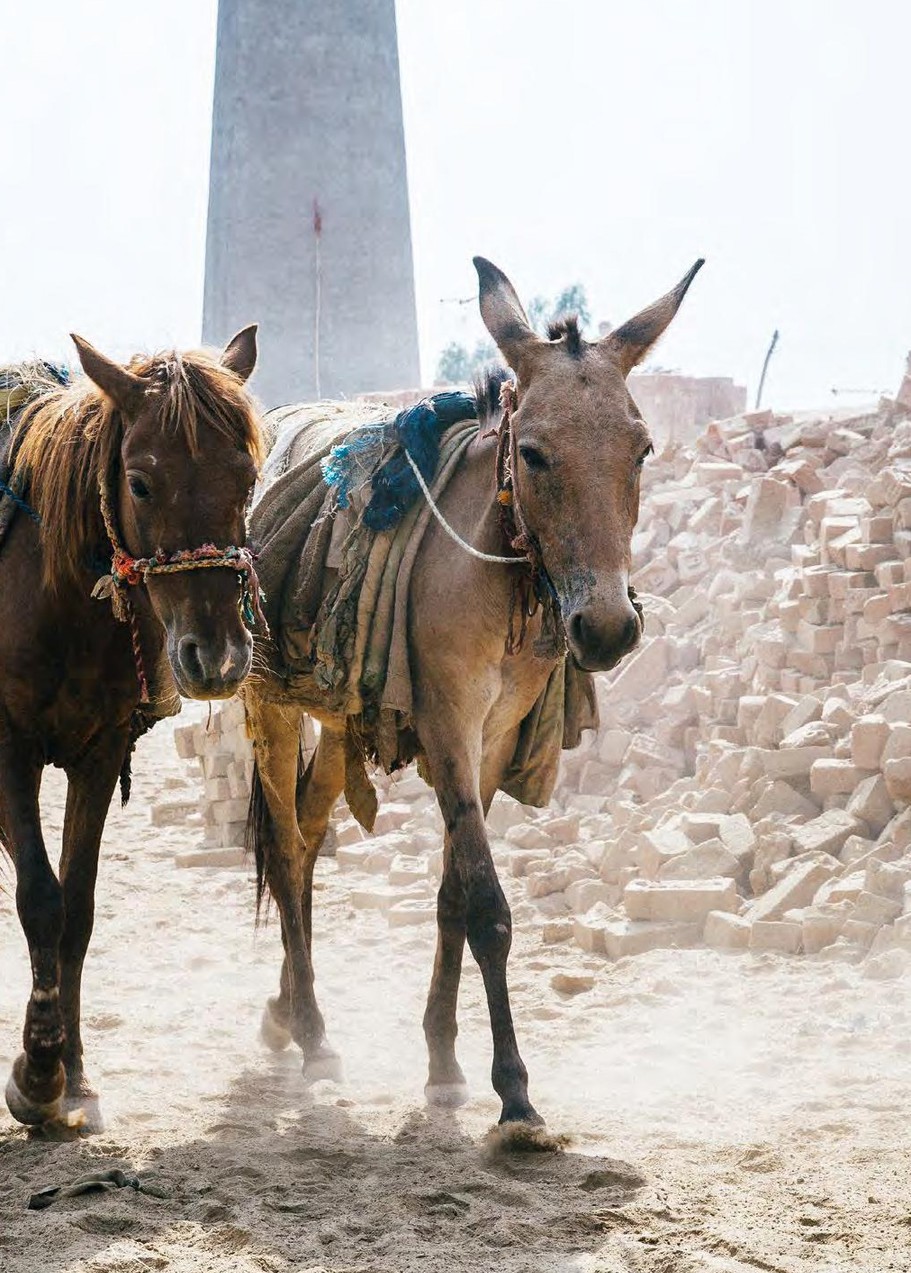 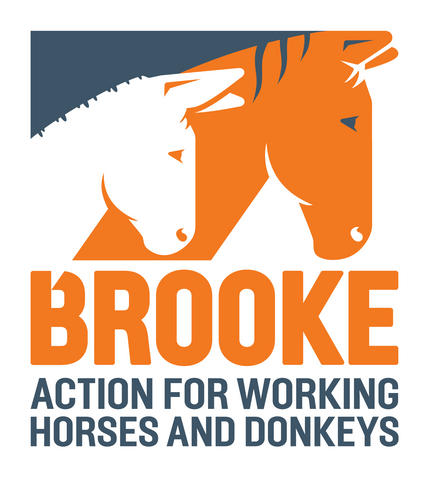 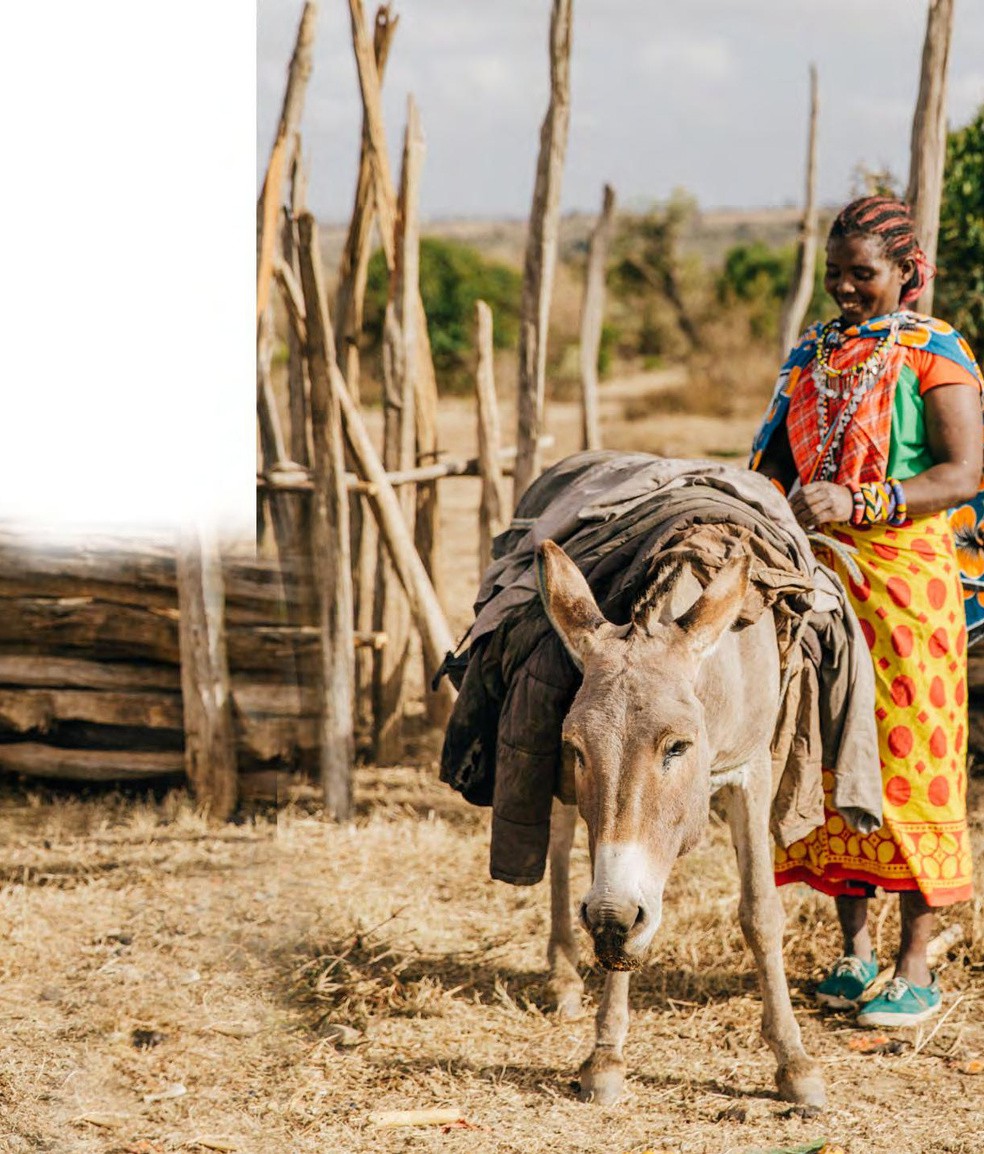 2
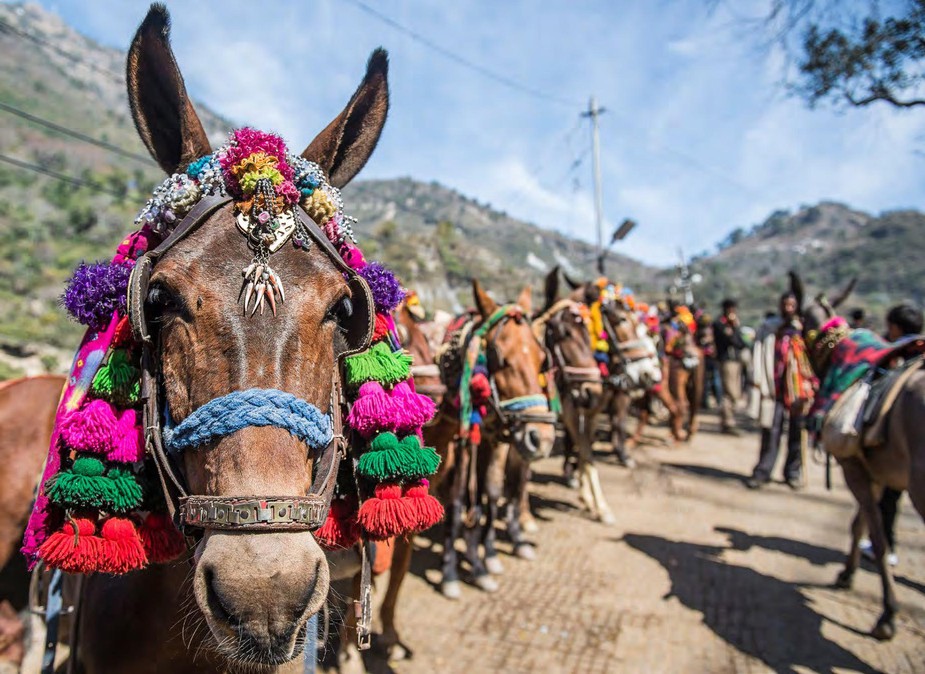 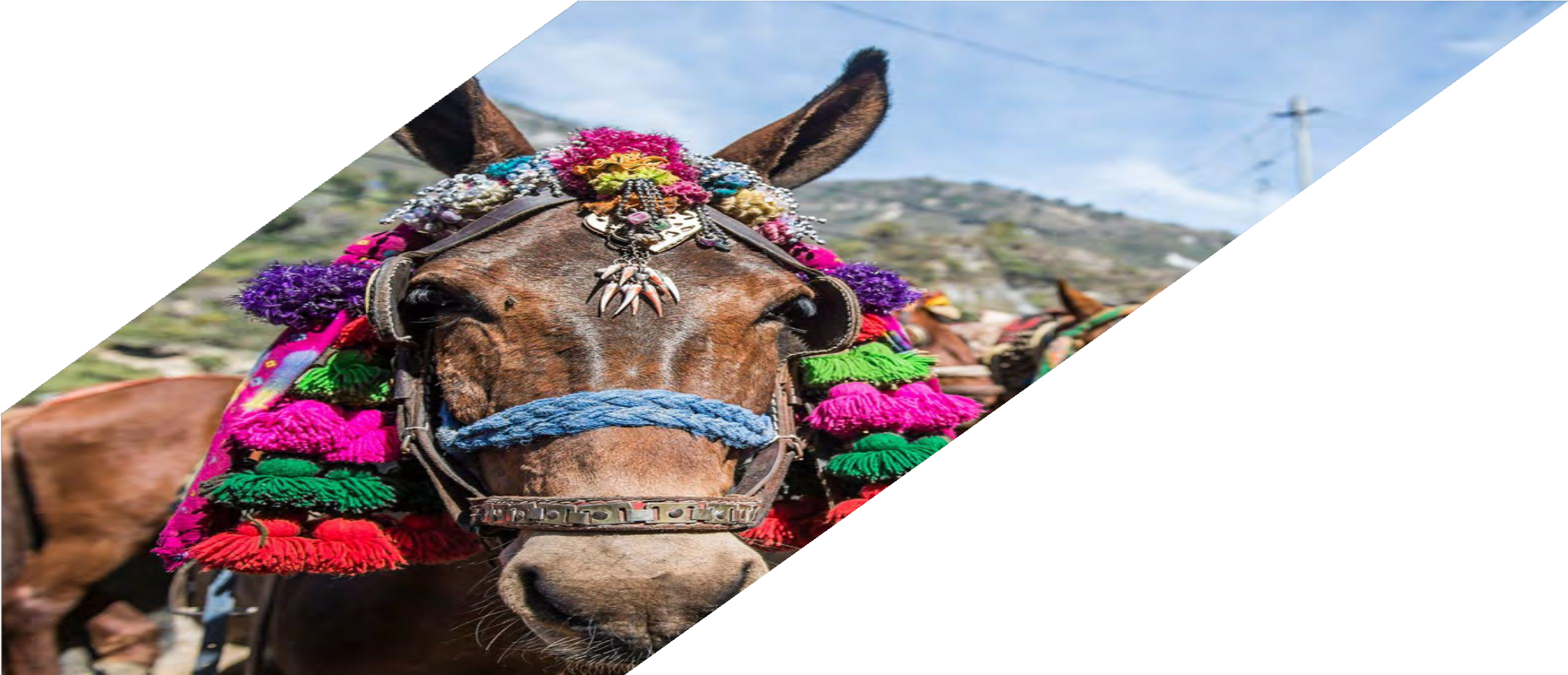 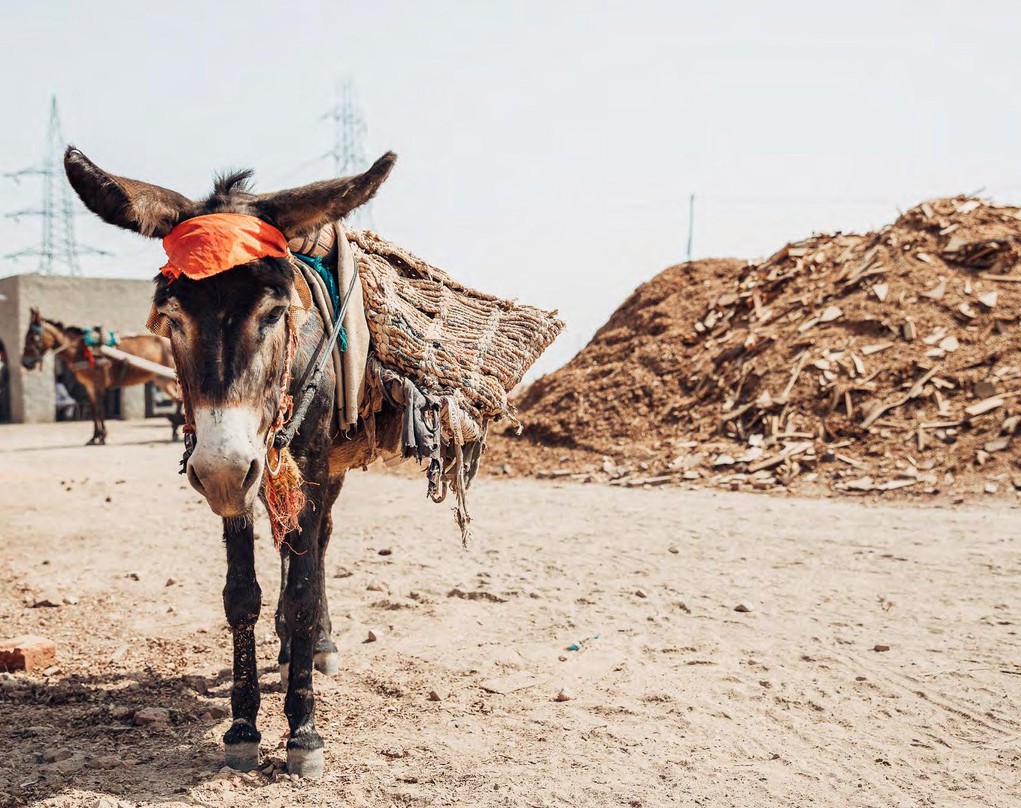 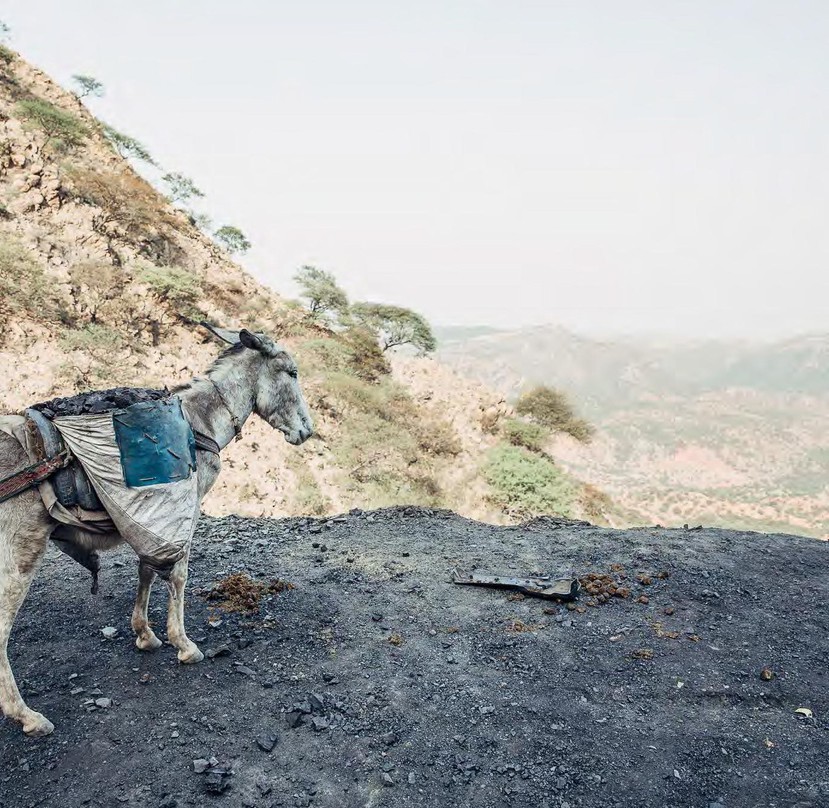 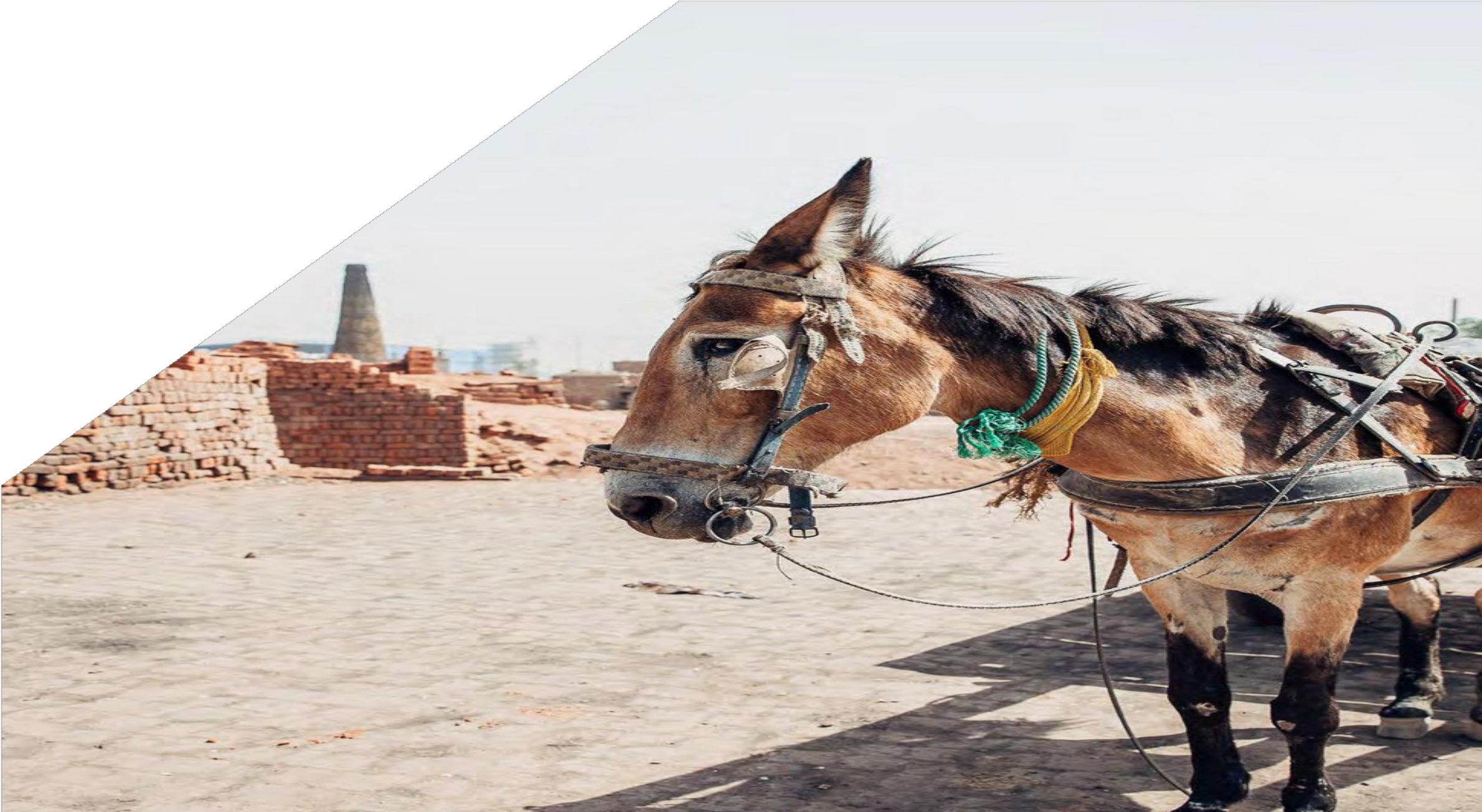 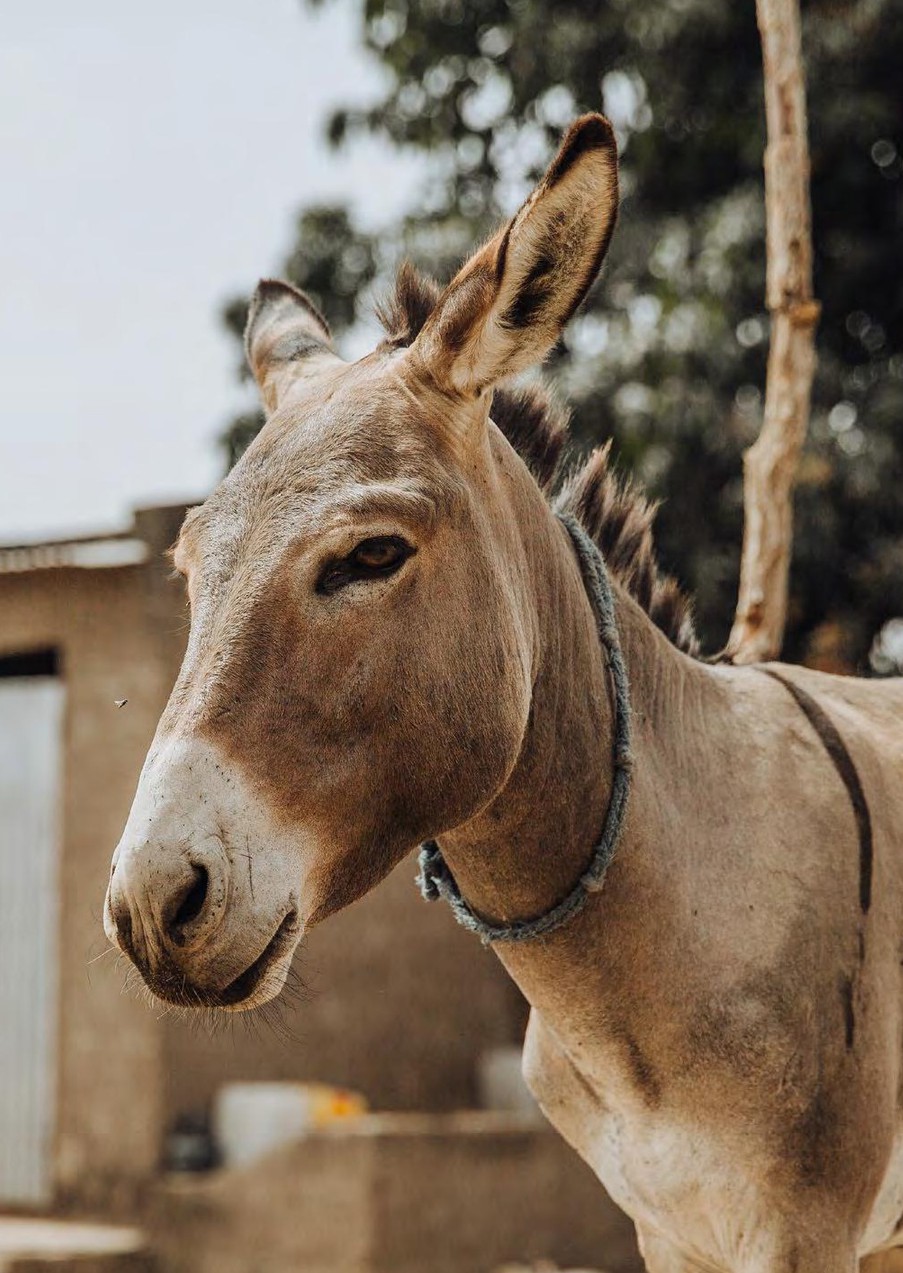 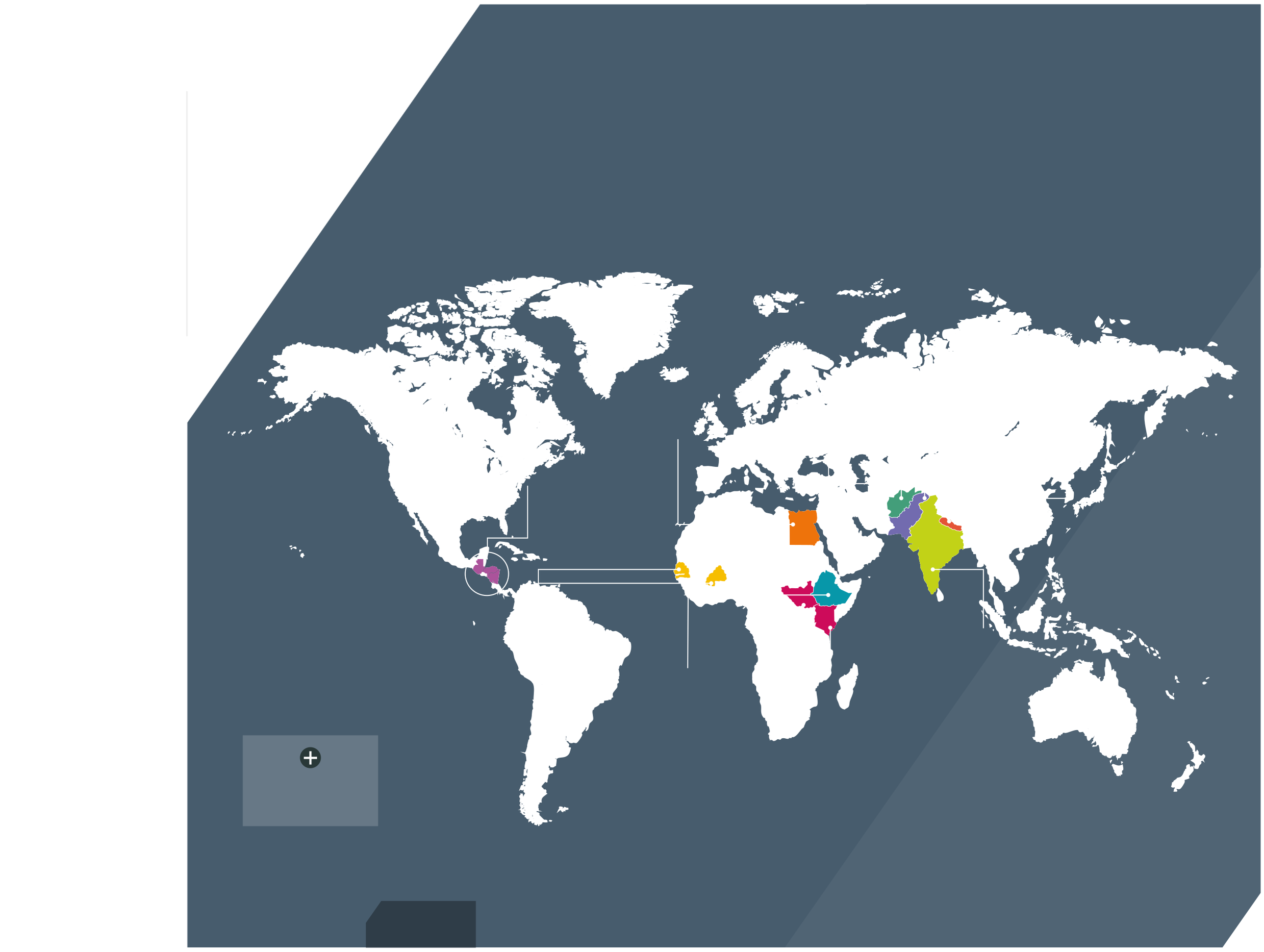 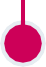 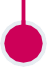 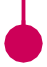 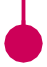 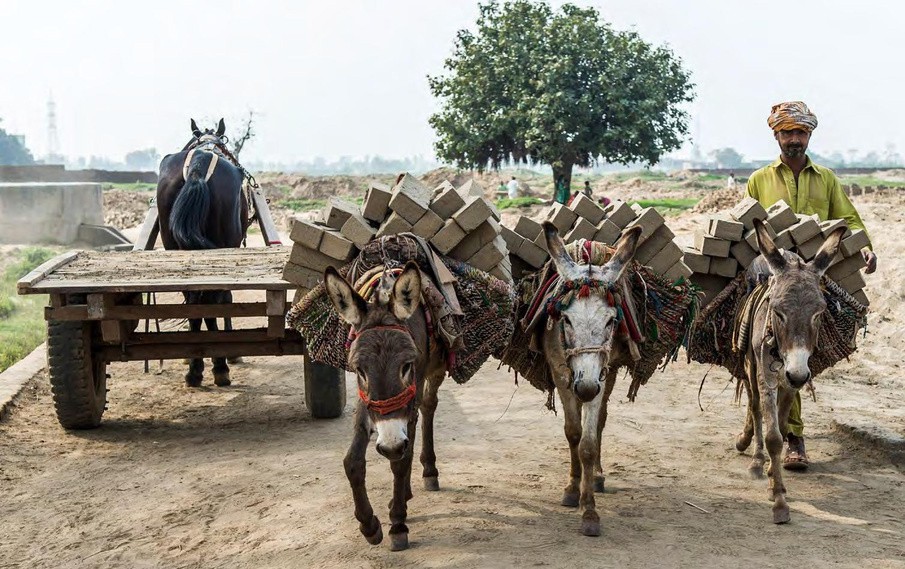 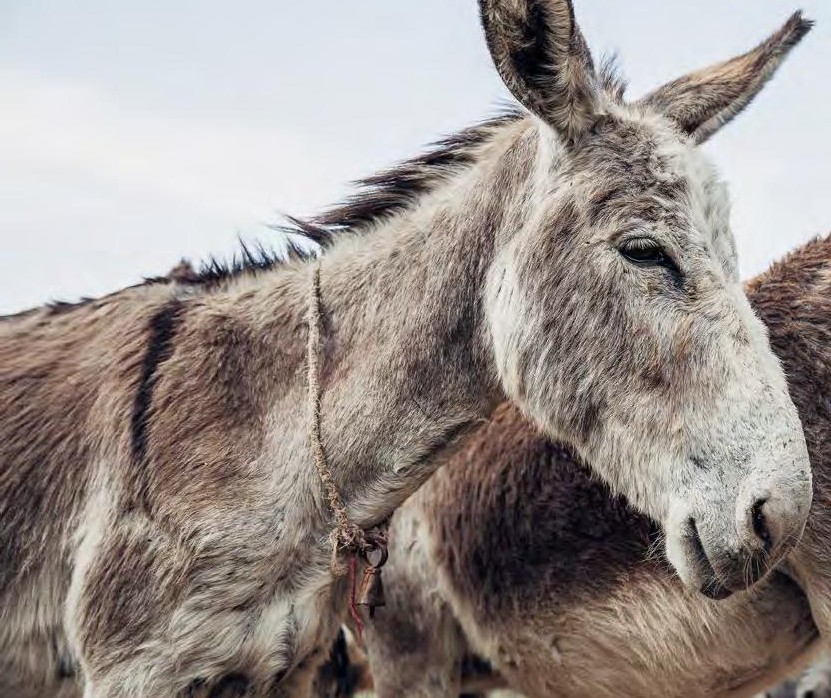 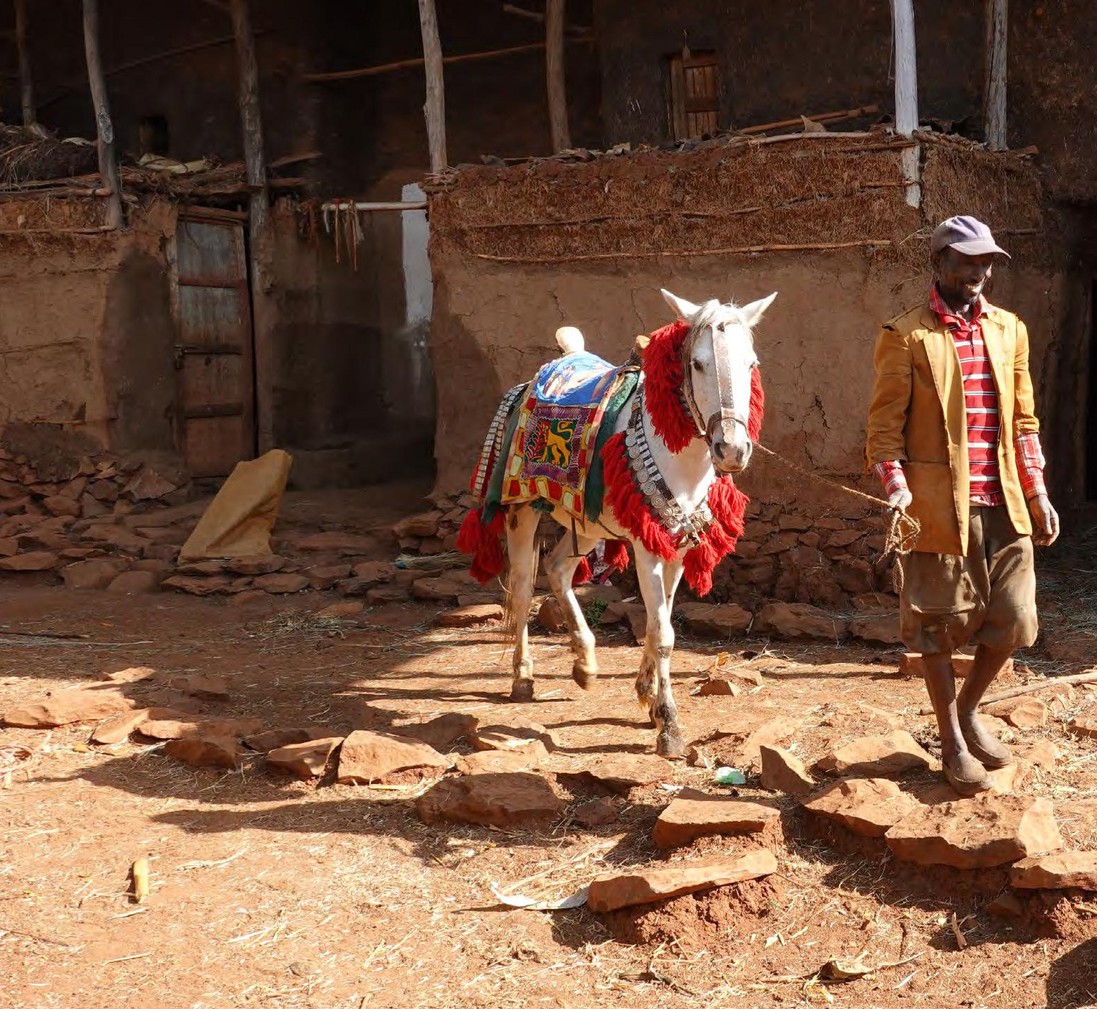 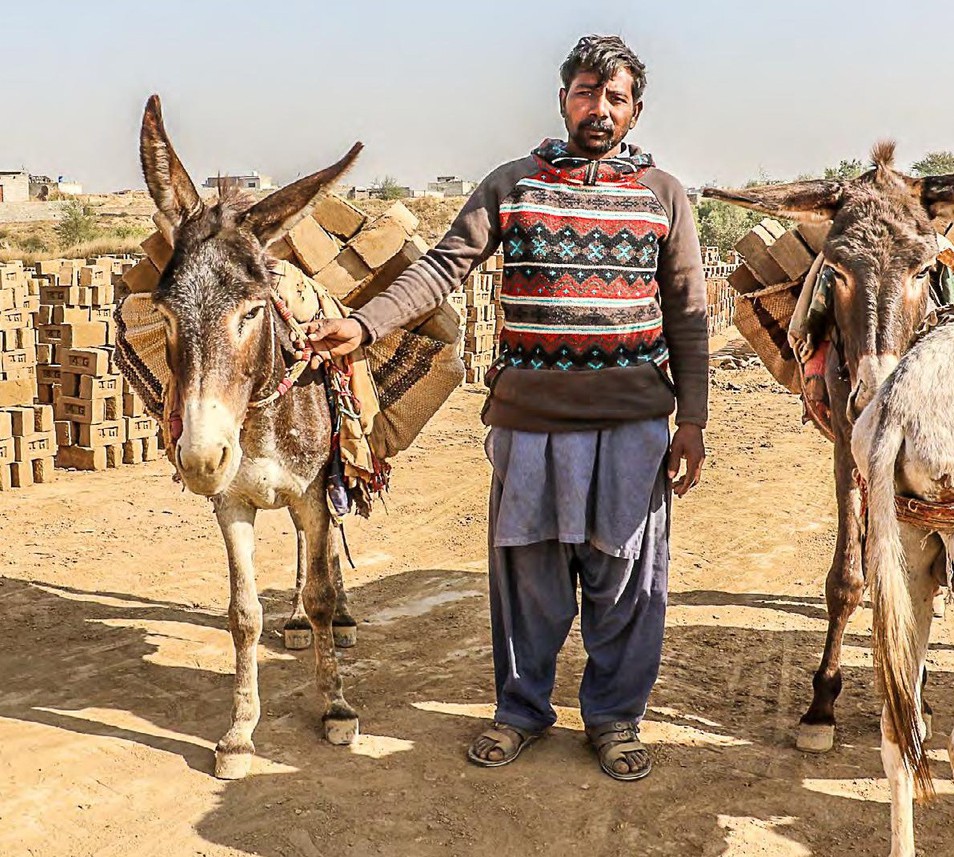 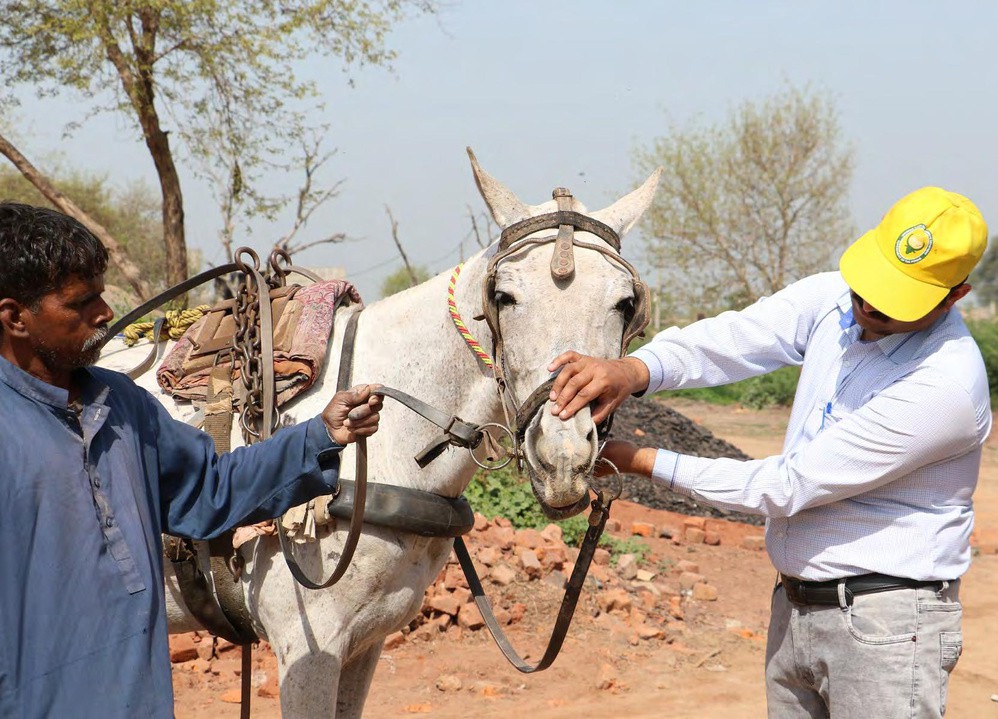 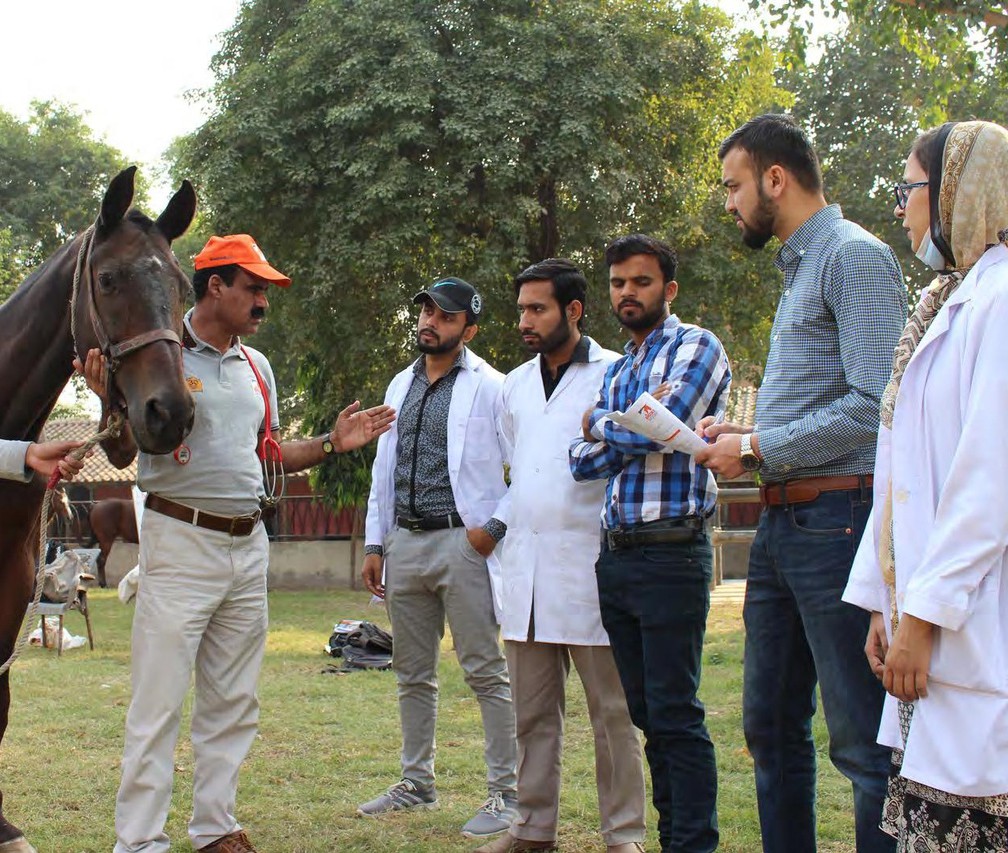 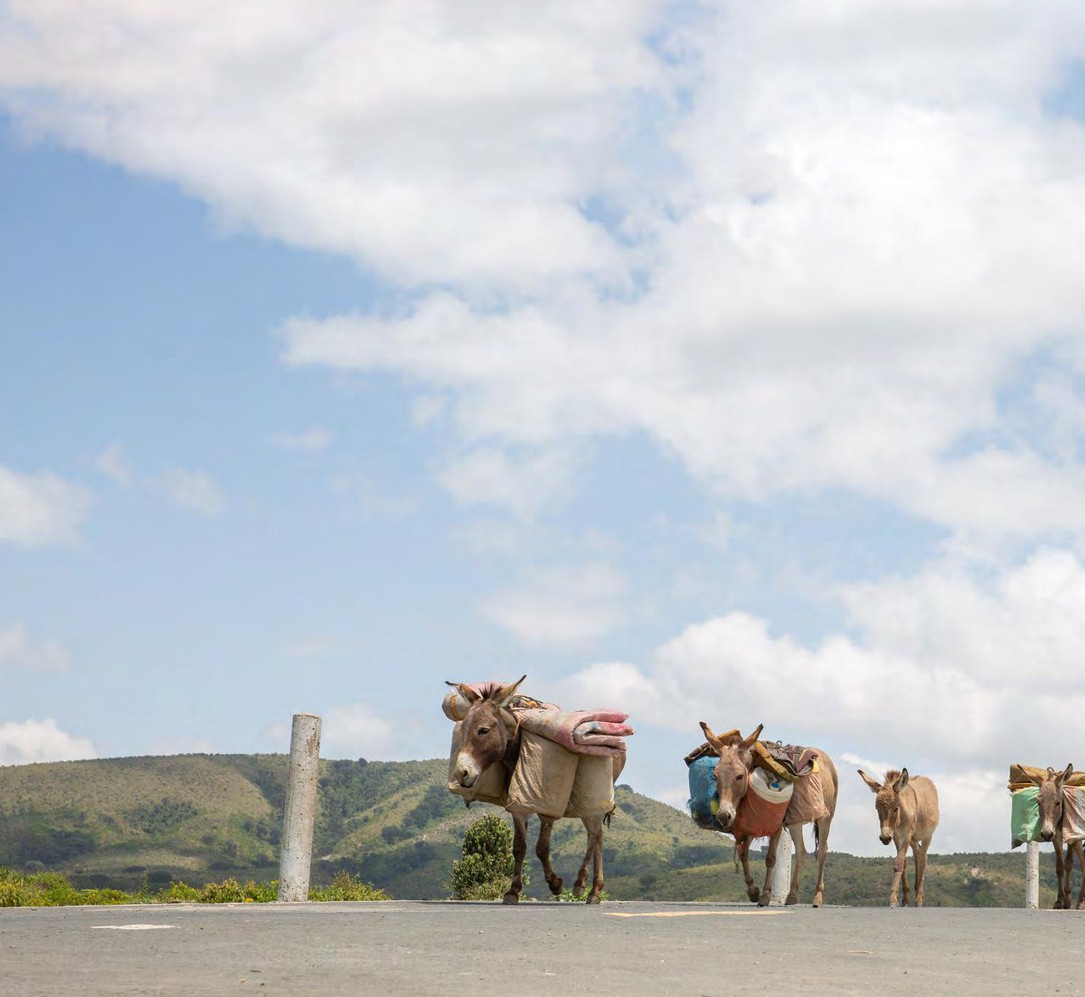 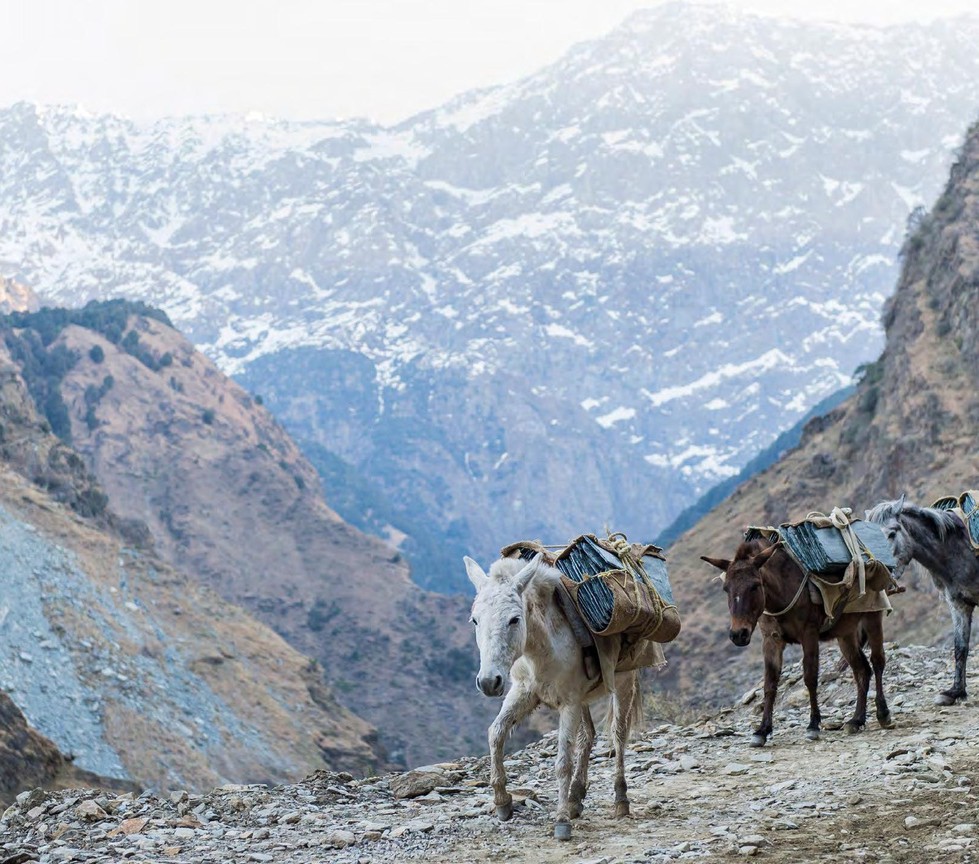 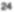 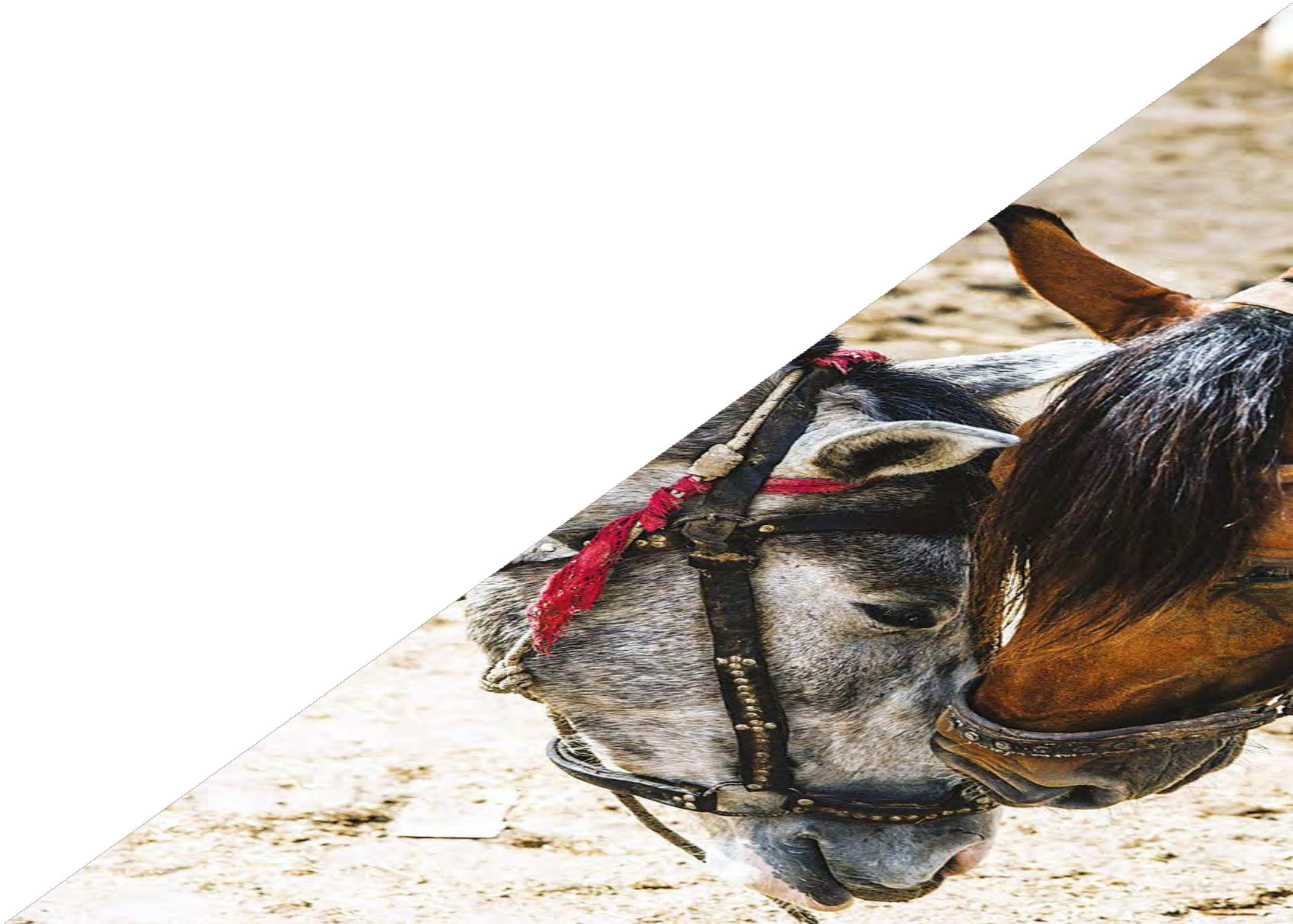 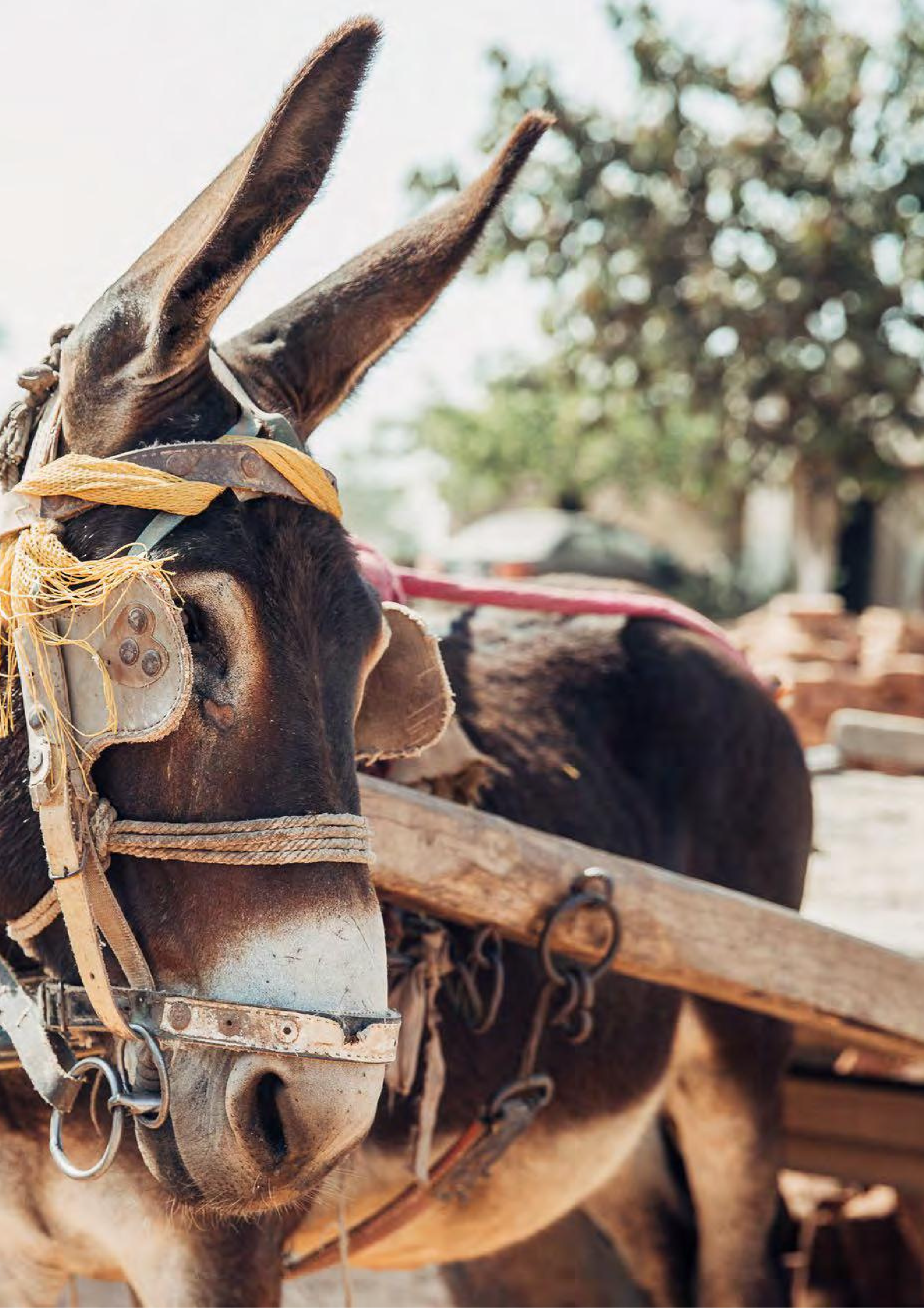 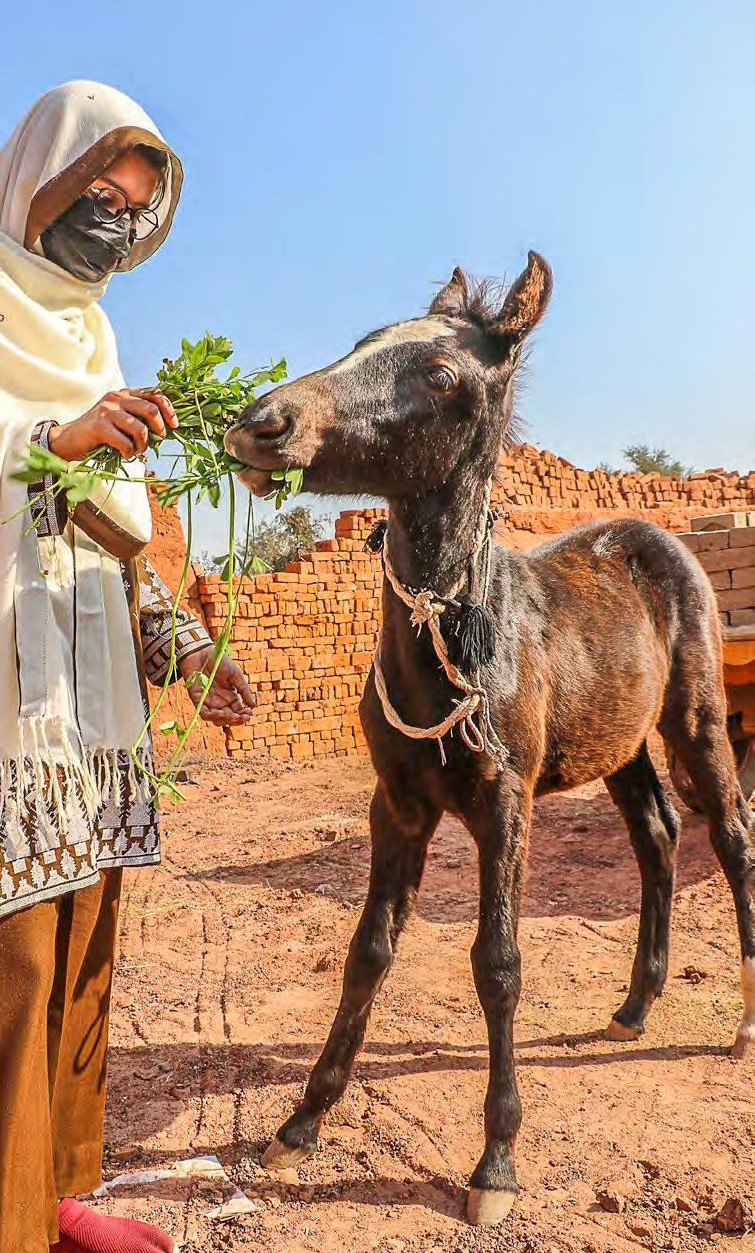